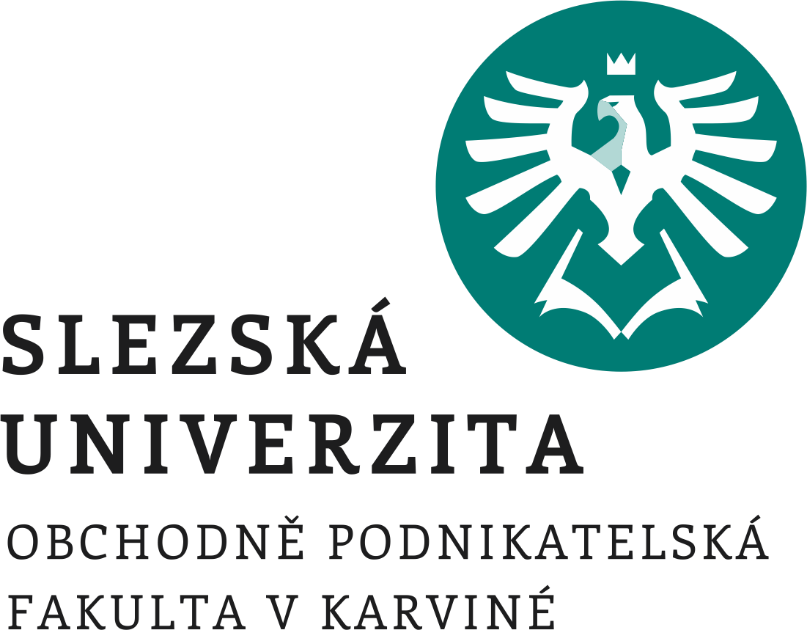 Osobní business model
Vlastní osobní business model – osobní a profesní růst
Ing. Pavel Adámek, Ph.D.
Business modely
Struktura přednášky
Představení osobního business modelu

Struktura osobního business modelu

Využití osobního business modelu

Příklady osobního business modelu
Cílem přednášky je…
Získat znalosti pro modelování a tvorbu osobního business modelu.

Pochopení vašich znalostí, dovedností, zájmů a předností vaší osobnosti vám může pomoci ve vašem budoucím profesním i osobním životě.

Rozšíření logiky business modelování o aspekt zaměření se na konkrétní pracovní pozici nebo konkrétní podnikatelskou aktivitu.
Vymezení osobního business modelu
Jaká je odlišnost od klasického canvasu?
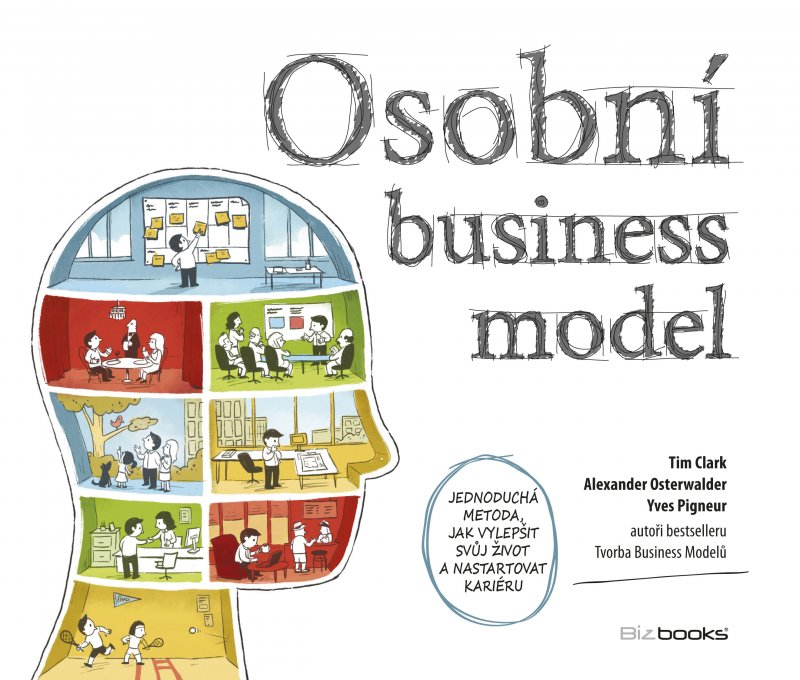 V osobním business modelu jste klíčovým zdrojem VY: vaše zájmy, dovednosti a schopnosti, osobnost a aktivita, kterou vlastníte nebo řídíte. (Ve firmě jsou za klíčové zdroje např. zahrnuti ostatní zaměstnanci.)

V osobním business modelu hrají roli těžko vyčíslitelné „měkké“ náklady (například stress) a „měkké“ přínosy (například uspokojení). (Ve firemních modelech se obvykle kalkuluje s finančními náklady a přínosy.)
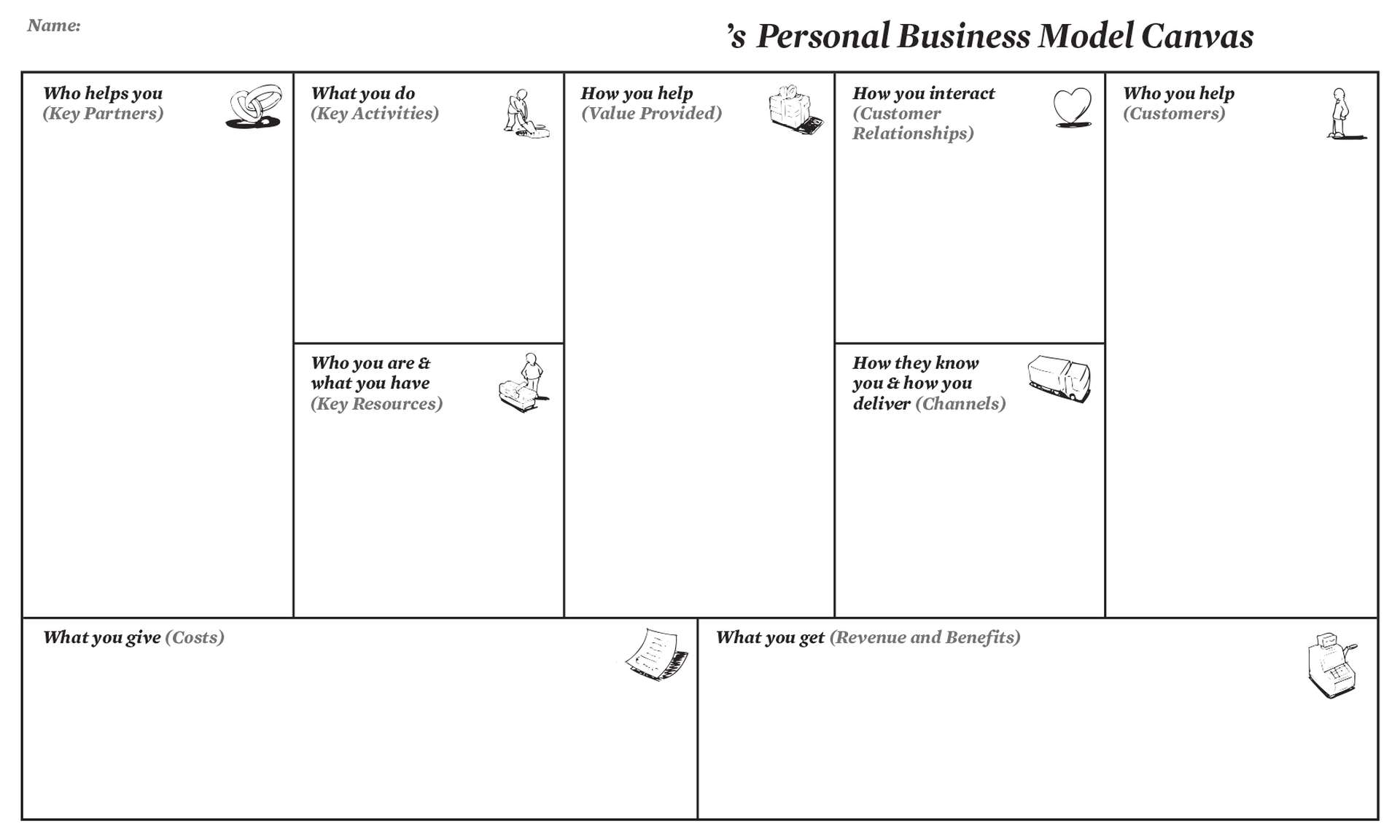 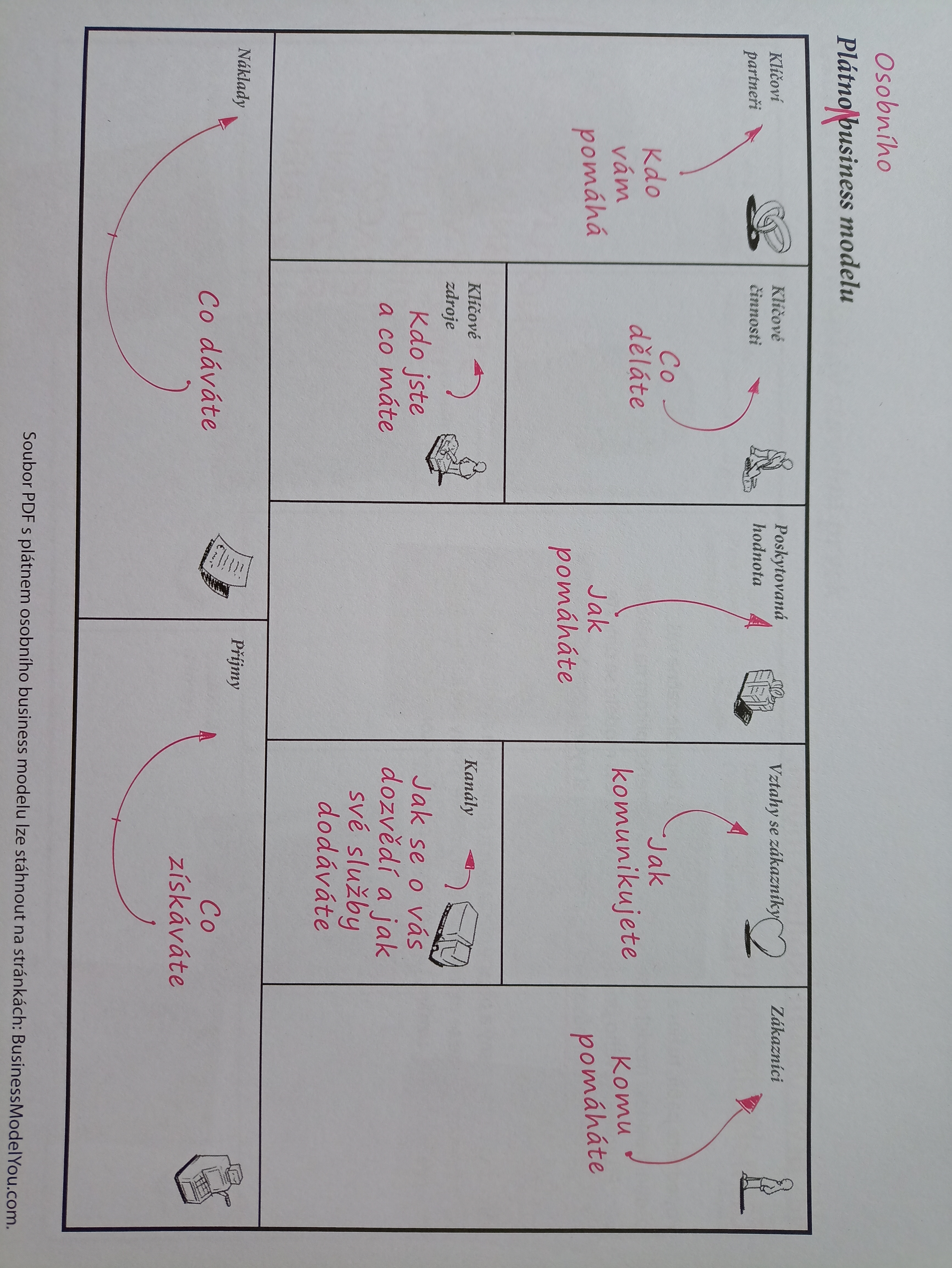 Vymezení osobního business modelu
Kdo jste/co máte (klíčové zdroje)
Co děláte (klíčové činnosti)
Komu pomáháte (zákazníci)
Jak pomáhám (nabízená hodnota)
Jak se o vás dozvědí/Jak dodáváte své služby (marketingové kanály)
Jak jednáte a komunikujete (vztahy se zákazníky)
Kdo Vám pomáhá (klíčoví partneři)
Co získáte (zdroje příjmů)
Co dáváte (náklady)
Zdroj: Clark et al. (Osobní business model, s. 53)
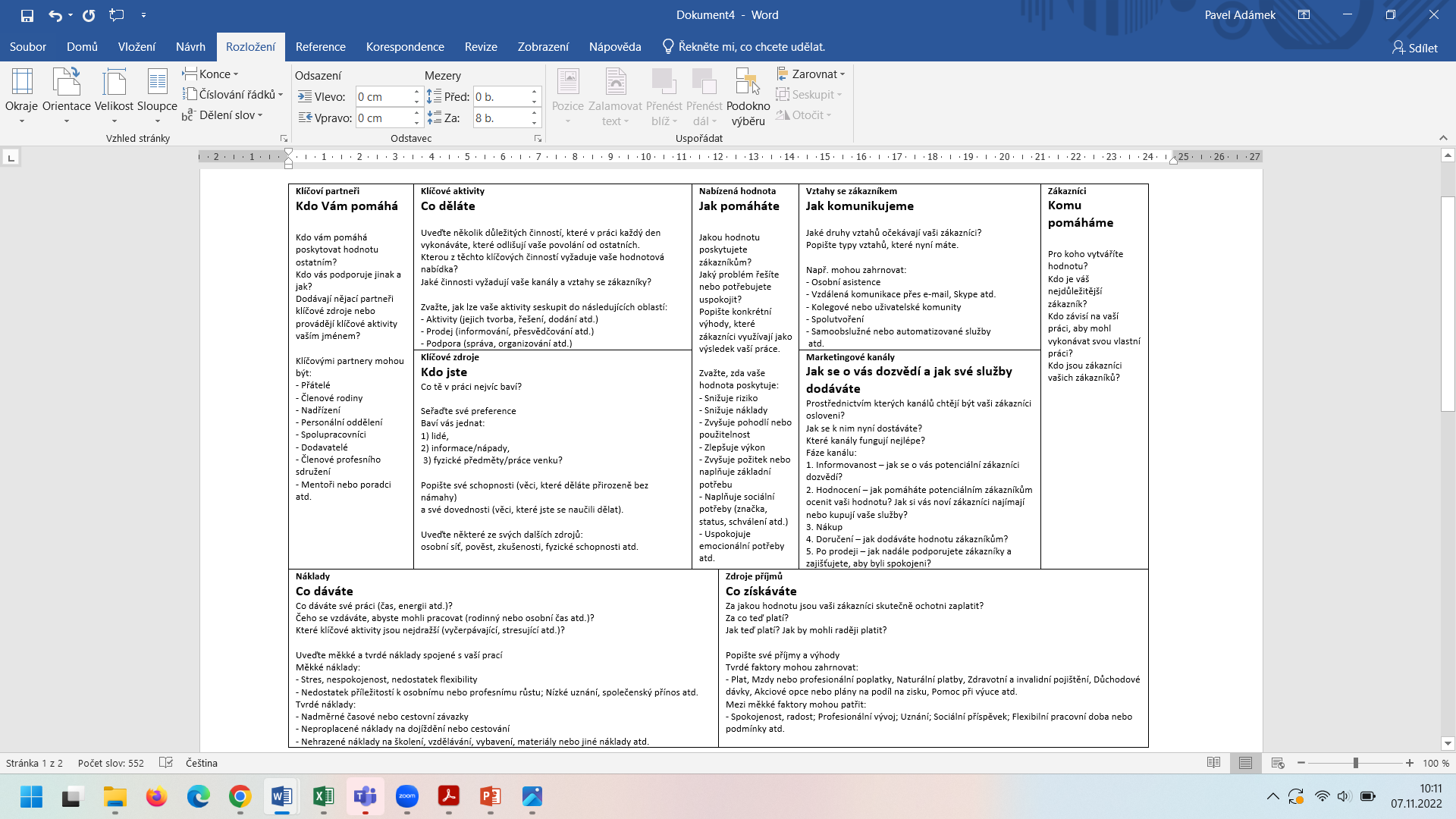 Vymezení osobního business modelu
Příklad osobního business modelu
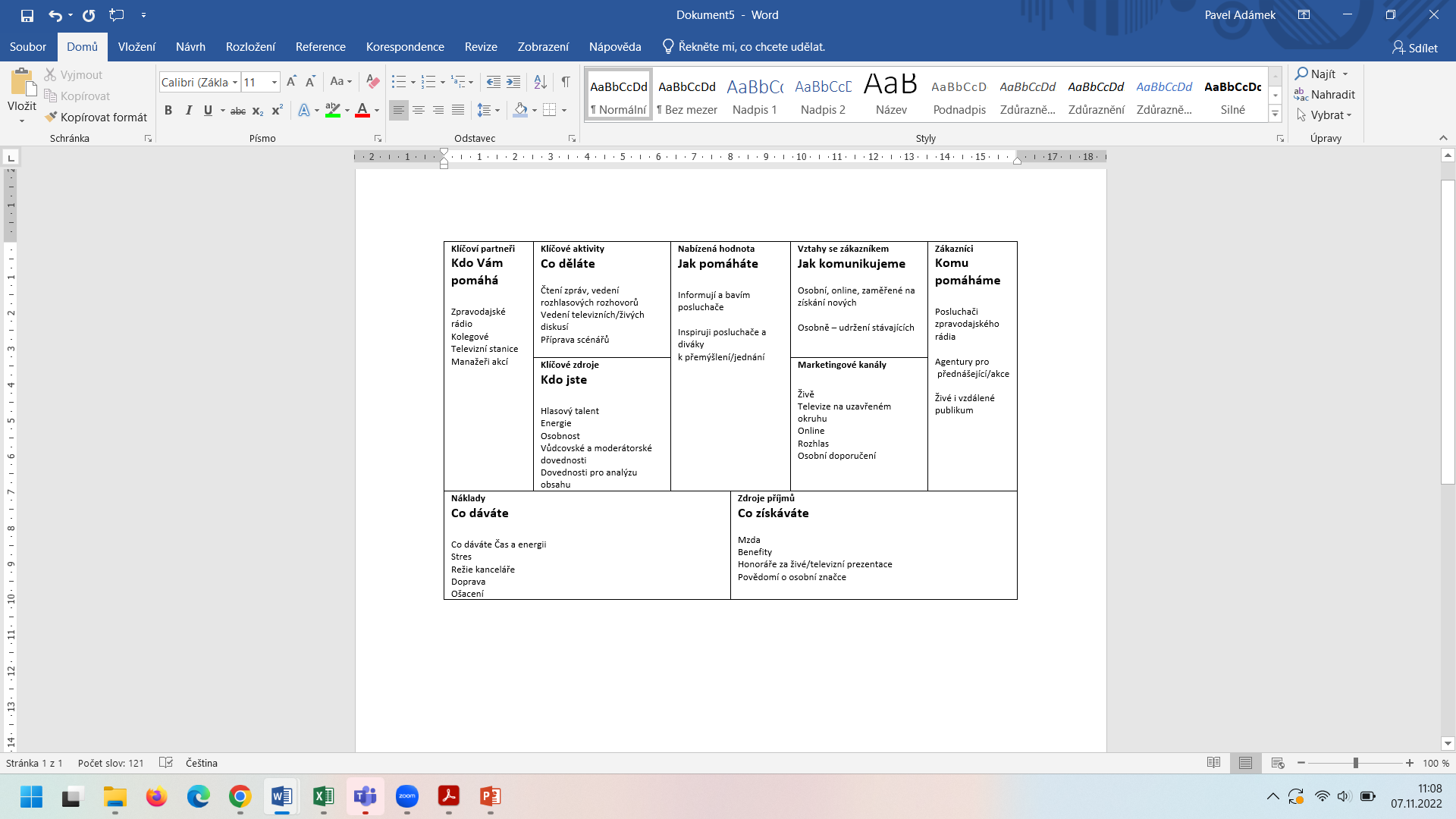 Příklad osobního business modelu rozhlasového moderátora
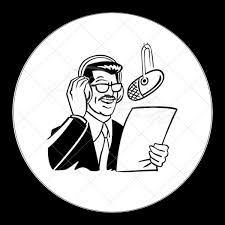 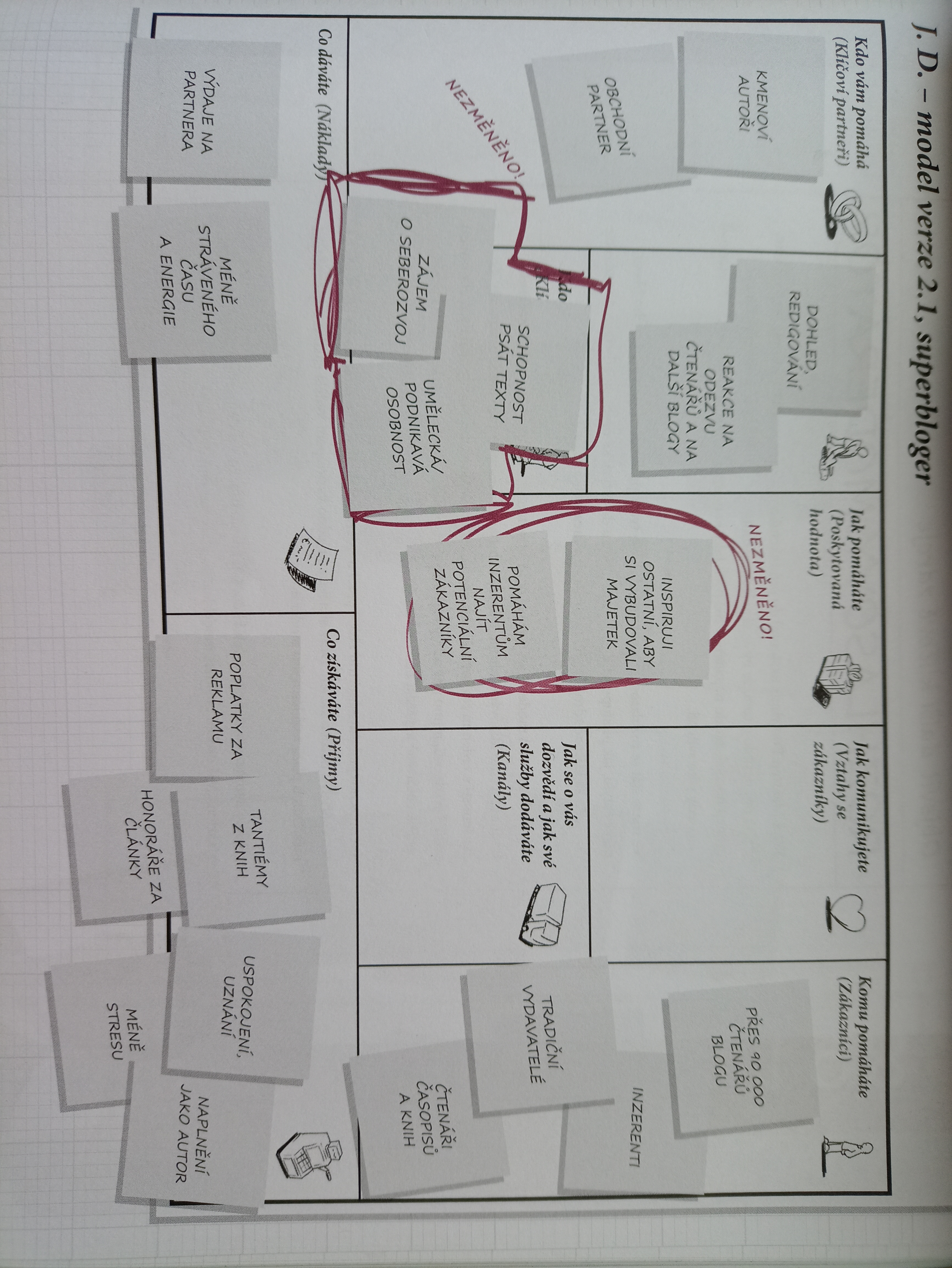 Příklady osobního business modelu
Příklad osobního business modelu – J.D.Roth (blogger). Jeho byznys s prodejem pap. krabic zkrachoval, založil si blog o osobních financích (Get Rich Slowly) https://www.getrichslowly.org/
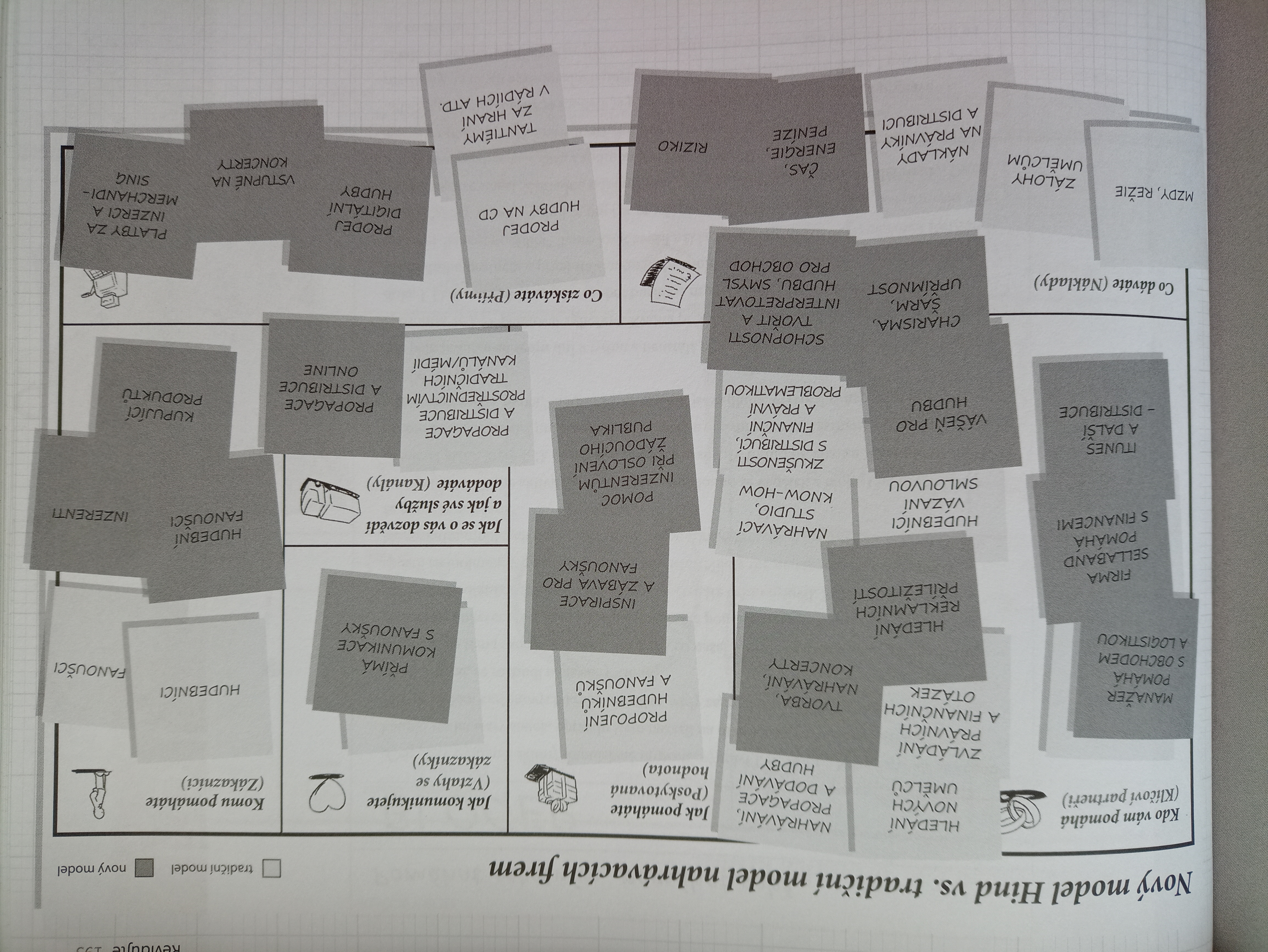 Příklady osobního business modelu
Příklad osobního business modelu – hudebnice HIND (vlastní značka B-Hind, v 17 letech získala smlouvu s BMG)
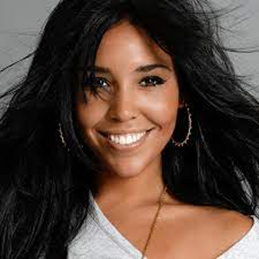 Shrnutí
Osobní business model je spojen s vaší osobností a vhodnými schopnostmi, dovednostmi, znalostmi a zájmy pro danou aktivitu podnikatelskou/pracovní apod.
Pro identifikaci změny (pracovního místa, kariéry) je vhodné vytvořit stávající osobní business model a podrobit jej hlubšímu přezkumu – co a jak opravdu chcete změnit a kam se chcete posunout (vytvořit si svůj dream job je žádoucí, než si jej najít). 

Osobní business model se tedy skládá z ekvivalentů klasického canvasu:
Kdo jste/co máte (klíčové zdroje)
Co děláte (klíčové činnosti)
Komu pomáháte (zákazníci)
Jak pomáhám (nabízená hodnota)
Jak se o vás dozvědí/Jak dodáváte své služby (marketingové kanály)
Jak jednáte a komunikujete (vztahy se zákazníky)
Kdo Vám pomáhá (klíčoví partneři)
Co získáte (zdroje příjmů)
Co dáváte (náklady)
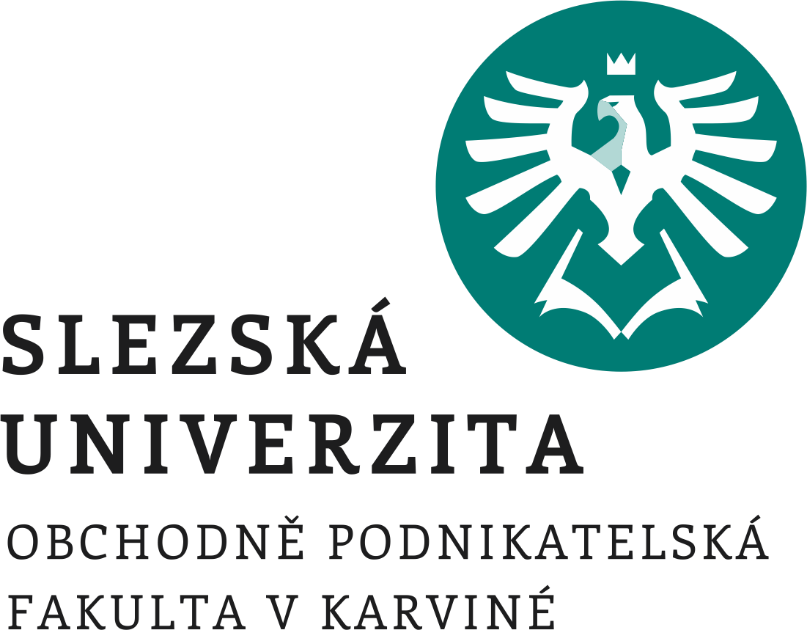 Děkuji za pozornost